ESA AI and Cloud Processing Wildfire Project
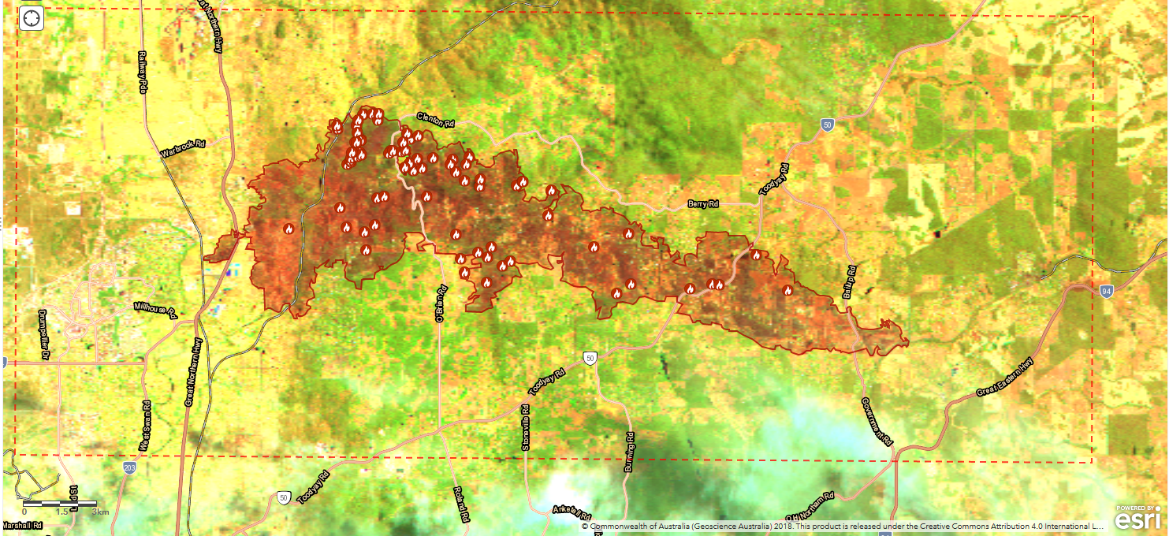 Norman Mueller
Director of Product Development
Digital Earth Australia
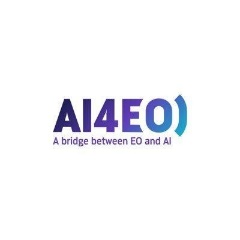 ESA AI4EO Wildfires: Summary
8-month project started in December 2020 
Project objective is to develop and demonstrate a burnt area mapping service that uses an AI-enabled algorithm to process EO data (specifically Copernicus Sentinel-2). 
It is envisaged that this service may improve and complement existing approaches, by incorporating three aspects: 
AI-enabled algorithms have been demonstrated to have performance improvements over traditional methods 
Increase in the availability of satellite EO data is expected to help improve operational capabilities 
Scalable cloud-computing removes technical barriers on users finding and instigating processing services.
The service will be demonstrated on the EO4SD Lab, an online portal that provides a range of tools and processing services along within extensive EO data archives. 
Goal is to create a demonstration service that helps meet the performance and operational needs of the fire monitoring community
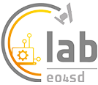 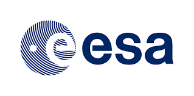 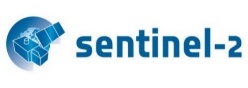 CGI
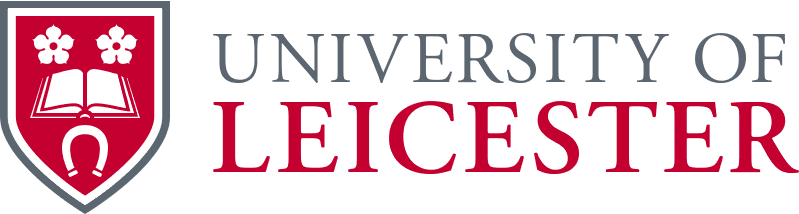 Consultation with Australian EM Community
We’ve consulted not just emergency managers but also the broader community interested in other applications like carbon inventory. Responses from:
DISER (carbon inventory, climate change)
NSW RFS
WA DFES
Qld DES / JRSRP
NAFI / CDU
Vic DELWP
Overview of Feedback
Pre-fire: Providing information such as fuel hazard measures and time since last burn to assist fire prevention activities.
During-fire: Providing near real-time detection and location of active fire areas.
Post-fire: Providing mapping and assessment of burned areas.

Consistent requirements across jurisdictions:
High speed / low latency burn scars and severity 
Accurate burn scars to enable combination into fire history going back to 1990
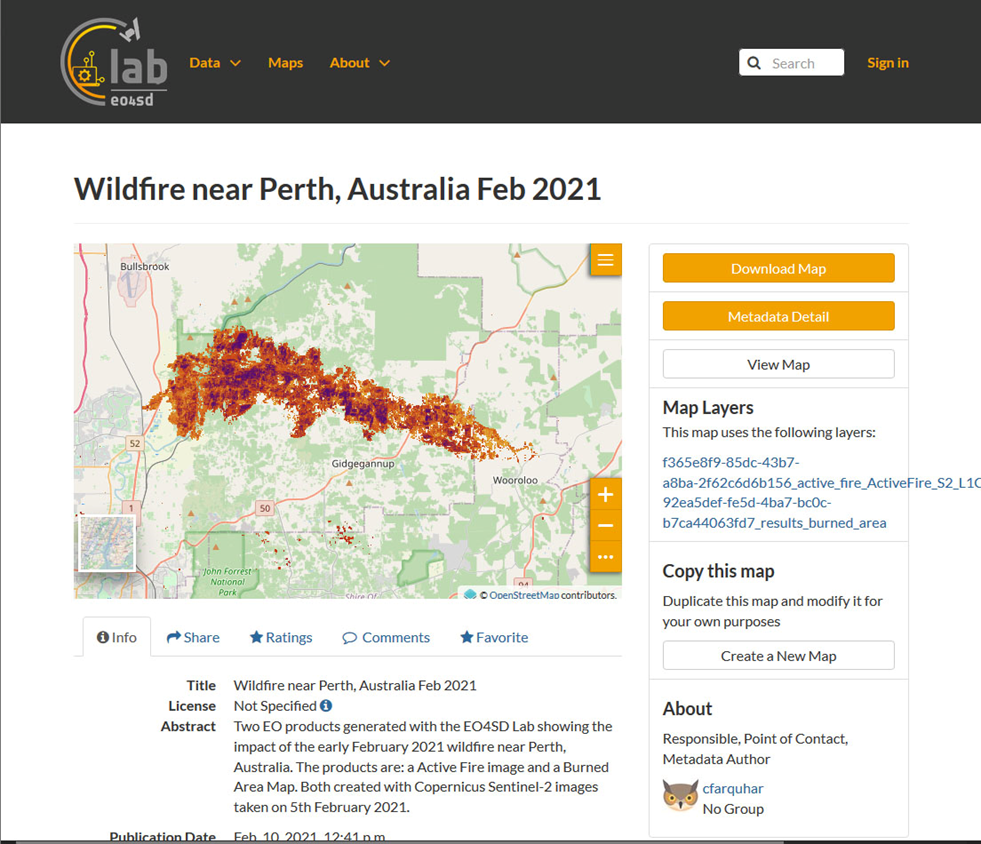 Status so far
AI4EO is in demonstrator phase
Draft overview report 
Demonstrator web portal:
https://geonode.eo4sd-lab.net/maps/2223
GA activities in this space
Climate and Resilience Services Australia (CaRSA)
GA / DEA has prioritised upgrading services to support EM and CaRSA
Near Real Time Sentinel-2 and Landsat-8 with corresponding flood and fire extents
solidifying our processing pipelines to make these services genuinely 24/7 operational with associated web service delivery
Recruited a Business Analyst to refine the AI4EO feedback into more definite requirements and scope next steps 
will be reaching back out to the jurisdictions for further feedback
NRT Outputs with Hotspots Overlayed
NRT Flood Outputs
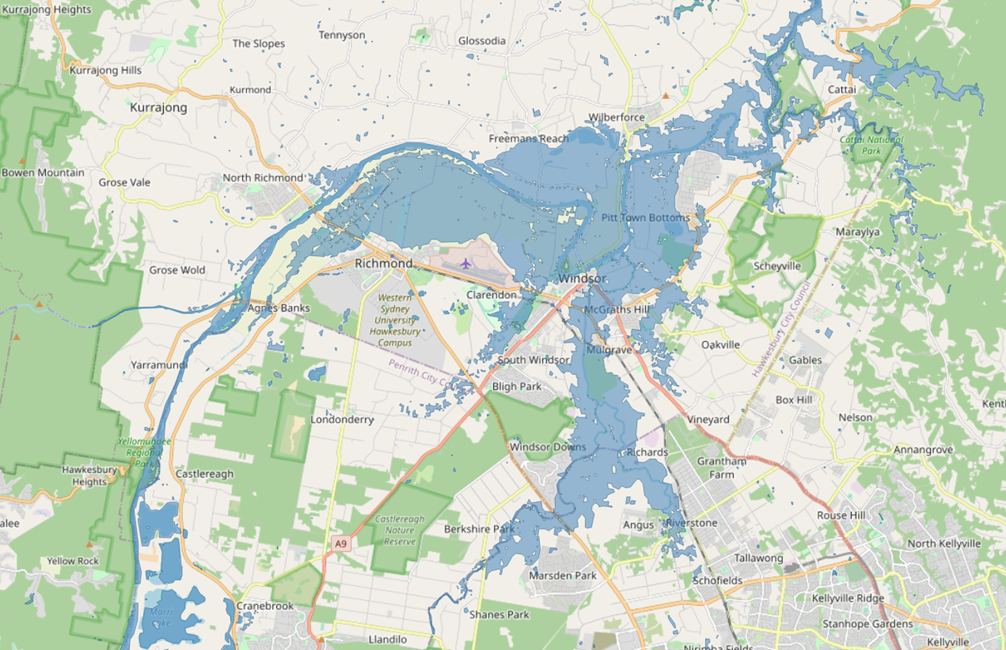 Questions?